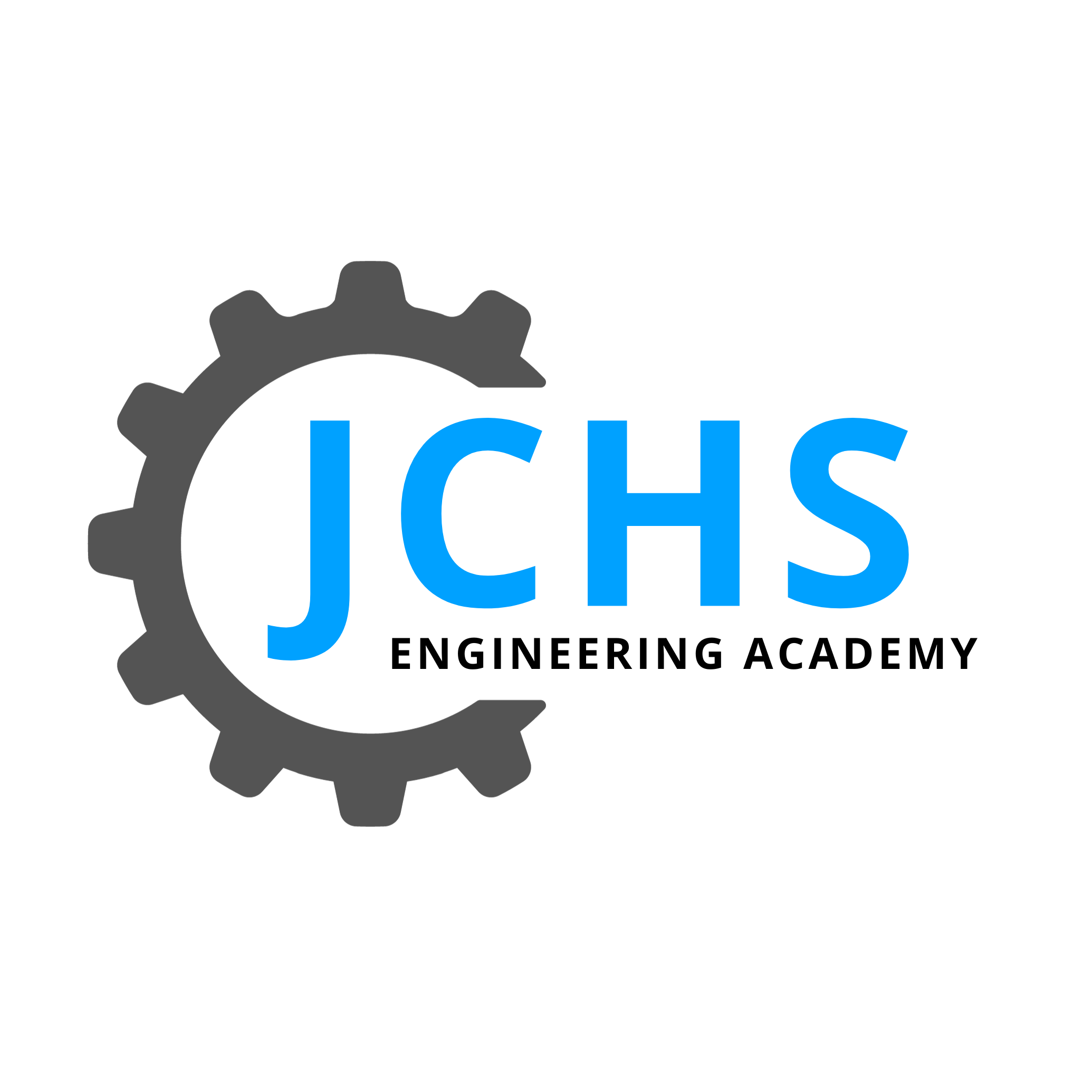 Mr. Thomas – Fall 2025 Class Schedule
Block 1 – Introduction to Engineering Design
Block 2 – Aerospace Engineering
Block 3 – Introduction to Engineering Design
Block 4 – Planning